Paktum ülésMartfű, 2017. szeptember 27.
Mai ülés tárgya
Komplex foglalkoztatási stratégia és akcióterv
ICS éves munkaterve
Projekttervek
ICS és Foglalkoztatási Fórum működési szabályzata  (ügyrend)
Mi történt a legutóbbi ülés óta
A nevezett dokumentumok előzetes verziójának elkészítése és kiküldése a partnereknek
Vélemények, javaslatok megfogalmazása
Egyeztetések, javaslatok megvitatása
Javaslatok átvezetése a dokumentumokban
A dokumentumok véglegesítése
Milyen területre vonatkozik?
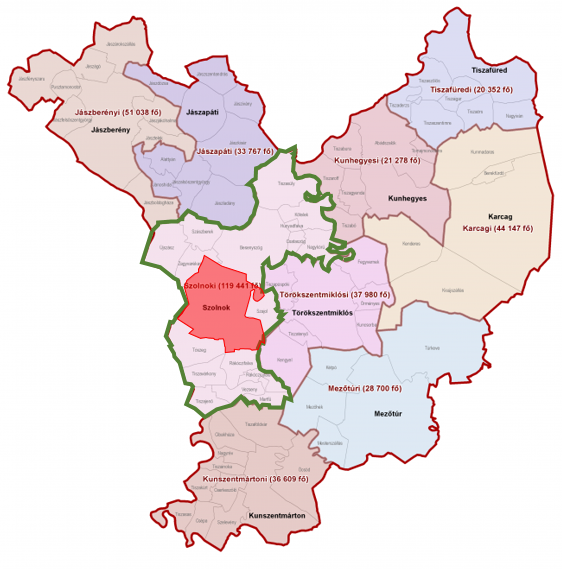 A szolnoki járási foglalkoztatási paktum települései
Milyen információkra támaszkodunk?
Igényfelmérések, primer kutatás
Szekunder adatokvizsgálata
Dokumentum-elemzés
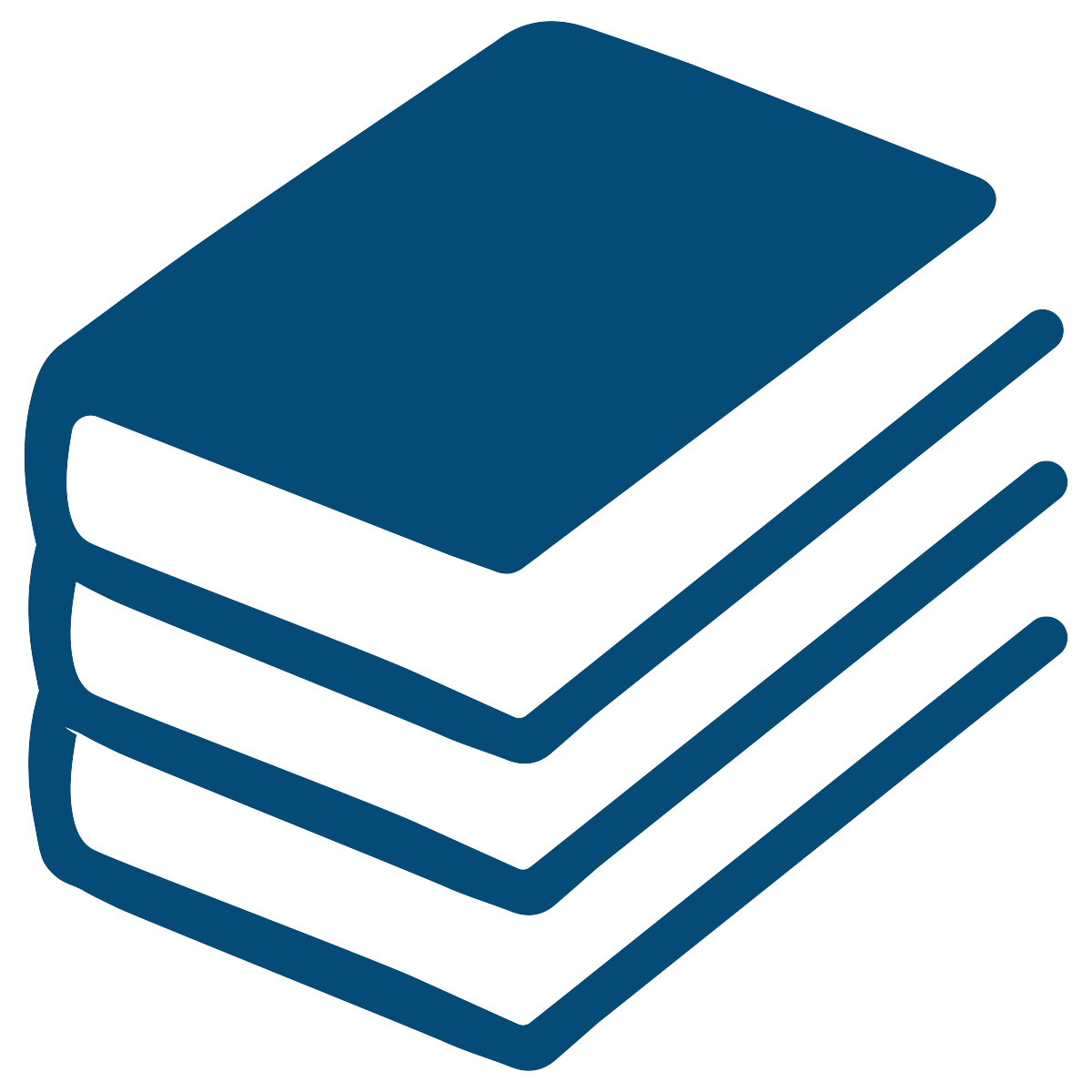 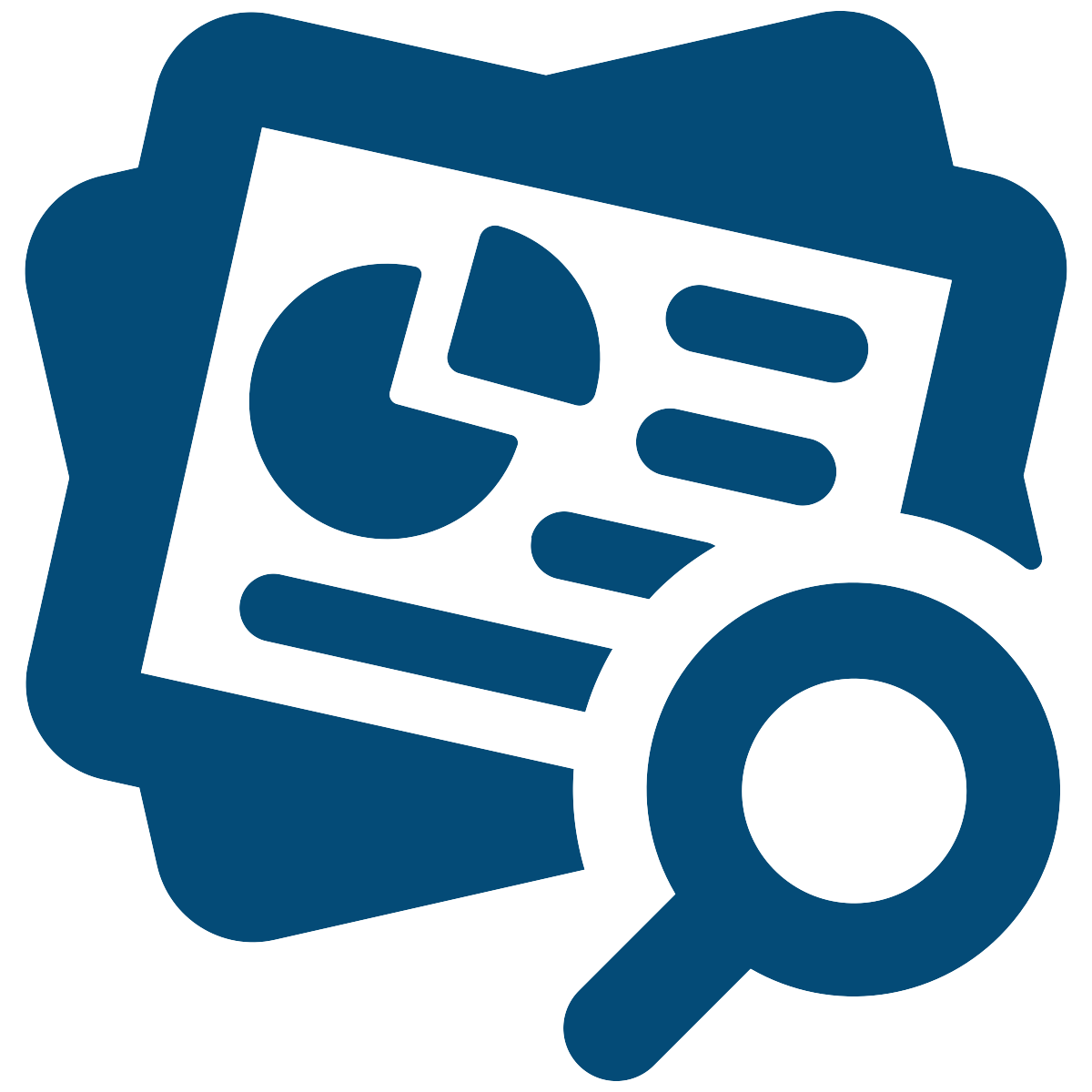 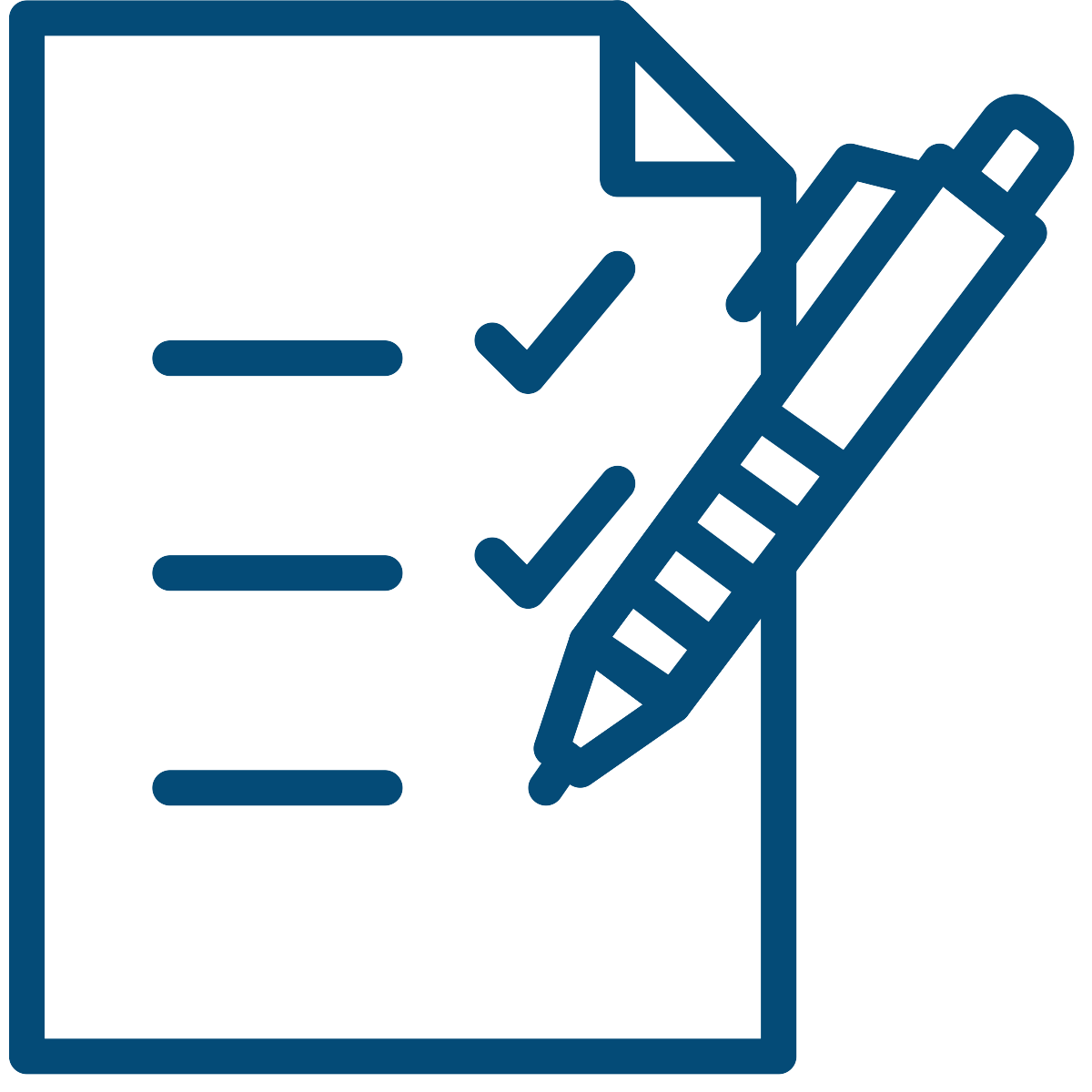 Összegzés
A lakónépesség, és ezáltal a munkaerő-kínálat folyamatos csökkenést mutat
Nagy kihívást jelent a természetes fogyás és a lakosság elöregedése
Kevés a működő vállalkozás, ezek is jellemzően kis méretűek
Nagyok a különbségek a települések között
Kevés a  bölcsőde
Szolnok gazdasági-oktatási pozíciója, hatása jelentős a térségre
A Szolnok centrikus közösségi közlekedés nehezítheti a paktumterület települései közötti ingázást
A Foglalkoztatási stratégia célrendszere - Jövőkép
A Szolnoki járás munkaerőkínálata képessé válik a munkaerőkereslethez történő rugalmas alkalmazkodáshoz, ezáltal a hiányszakmákban felmerülő álláshelyek betöltésének ideje is felgyorsul. Mindez annak is köszönhető, hogy szakképzési rendszer szorosabban együttműködve a munkáltatókkal folyamatosan biztosítja a megfelelő mennyiségű és minőségű munkaerő utánpótlását. A munkaerőpiaci és gazdasági szereplők közötti együttműködéseknek köszönhetően erősödik a vállalkozások versenyképessége, amely hozzájárul a foglalkoztatás minőségének növekedéséhez. Megkezdődik a leszakadó települések gazdasági felzárkózása, melynek következtében a nyilvántartott álláskeresők száma a munkanélküliséggel jobban sújtott területeken is a közfoglalkoztatástól függetlenül csökkenésnek indul.
A Foglalkoztatási stratégia célrendszere Átfogó, Specifikus, horizontális célok
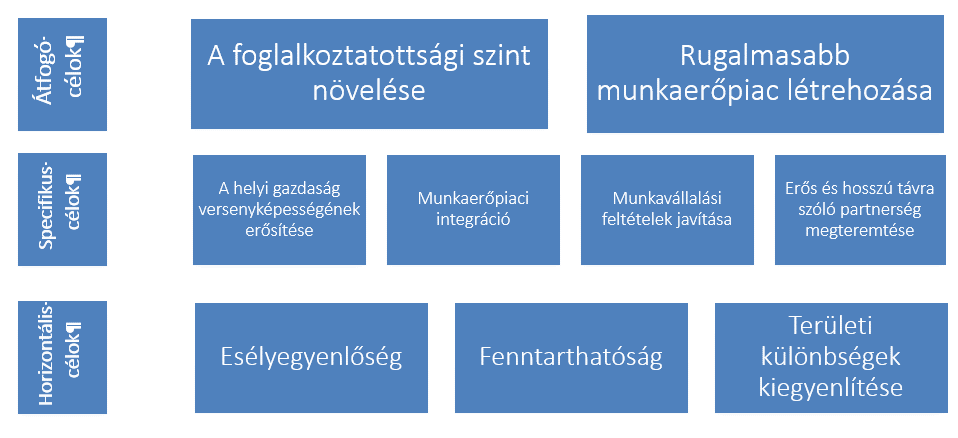 A specifikus célokhoz kapcsolódó Prioritások - változások
A helyi gazdaság versenyképességének erősítése
Munkaerőpiaci integráció
Munkavállalási feltételek javítása
Erős, és hosszútávra szóló partnerség megteremtése
ICS éves Munkaterve – Főbb feladatok
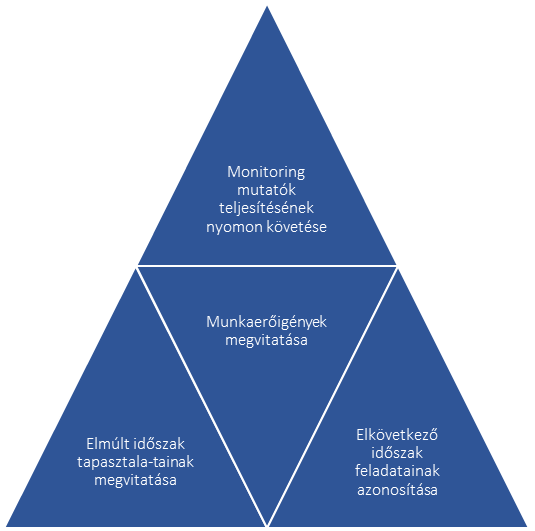 ICS munkaterv - Ütemterv
ICS munkaterv - Ütemterv
ICS munkaterv - Ütemterv
ICS munkaterv - Ütemterv
Projektterv - Munkáltatók érzékenyítése a hátrányos helyzetű munkavállalók fogadására
Célok:
A hátrányos helyzetű munkavállalók foglalkoztathatóságának javítása
A hátrányos helyzetű munkavállalók foglalkoztatottsági szintjének emelése
Szemléletmódváltás elősegítése a munkáltatók és munkavállalóik körében
Befogadó munkahelyek létrehozásának elősegítése, arányának növelése
Projektterv - Munkáltatók érzékenyítése a hátrányos helyzetű munkavállalók fogadására
Célcsoportok:
Közvetlen célcsoportok
a járás településein működő cégek munkáltatói
a járás településein működő cégek munkavállalói
Közvetett célcsoportok
hátrányos helyzetű álláskereső, inaktív és közfoglalkoztatott személyek (pályakezdők, a 25 év alatti fiatalok, a romák, a megváltozott munkaképességű személyek), 
hátrányos helyzetű csoport családtagjai, akik a programba vont személy munkaerőpiaci helyzetének javulása miatt, közvetve saját életkörülményeik javulását érzékelik,
civil szervezetek
Projektterv - Munkáltatók érzékenyítése a hátrányos helyzetű munkavállalók fogadására
Tevékenységek
Cégkutatás elvégzése, kapcsolatfelvétel a potenciálisan érintett munkáltatókkal
Esélyegyenlőséggel kapcsolatos tréningek, ismeretátadások megvalósítása a munkáltatók és a meglévő munkavállalók számára 
A megváltozott munkaképességű munkavállalók számára szükséges speciális munkahelyi körülmények, infrastruktúra kialakításáról ismeretátadások szervezése
Cégek esélyegyenlőségi tervének elkészítése
Kampány végrehajtása a projekt tevékenységeinek népszerűsítése érdekében
Mentor foglalkoztatása
Becsült költség: 22 700 000 Ft
Projektterv - A térségben működő munkáltatók versenyképességének erősítése a munkavállalók fejlesztésével
Célok:
A járásban lakó/tartózkodási hellyel rendelkező lakosainak helyben tartása, helyben foglalkoztatása 
A versenyképesség feltételeinek megteremtése, fenntartása
Munkaerőpiaci szereplők közötti hatékony együttműködés kialakítása és fenntartása
Projektterv - A térségben működő munkáltatók versenyképességének erősítése a munkavállalók fejlesztésével
Célcsoportok
Közvetlen célcsoportok
a térség településein tevékenykedő cégek, vállalkozások
a térségbe letelepedni szándékozó cégek, vállalkozások
Közvetett célcsoportok
a térségben élő álláskeresők
a helyi cégek beszállítói, alvállalkozói
a térség cégeinek, vállalatainak munkavállalói
a térség lakossága
Projektterv - A térségben működő munkáltatók versenyképességének erősítése a munkavállalók fejlesztésével
Tevékenységek
Térségi partnerség létrehozása
Foglalkoztatással, fejlődéssel kapcsolatos információk biztosítására szakmai fórumok szervezése
Hátrányos helyzetű álláskereső, inaktív és közfoglalkoztatott személyek számára képzések szervezése
Foglalkoztatást elősegítő támogatások
Kampány végrehajtása a projekt tevékenységeinek népszerűsítése érdekében
Becsült költség: 245 050 000 Ft.
Projektterv - Az üzleti szolgáltatások fejlesztése a foglalkoztatási szint növelése érdekében
Célok:
KKV-k, nagyvállalatok letelepedésének elősegítése 
A versenyképesség feltételeinek megteremtése, fenntartása
Helyi termékek fogyasztásának, szolgáltatások igénybevételének ösztönzése
Projektterv - Az üzleti szolgáltatások fejlesztése a foglalkoztatási szint növelése érdekében
Célcsoportok
Közvetlen célcsoport
a járás nagyobb foglalkoztatói
a járásban letelepedni szándékozó közép- és nagyvállalatok
Közvetett célcsoport
a járásban élő lakosság
helyi munkaadók és vállalkozások
a helyi termékek és szolgáltatások fogyasztói
Projektterv - Az üzleti szolgáltatások fejlesztése a foglalkoztatási szint növelése érdekében
Tevékenységek
Térségi partnerség létrehozása
Befektetési kataszter készítése a kiajánlható területekről
Cégkutatás elvégzése, kapcsolatfelvétel a potenciálisan érintett munkáltatókkal
Honlap
Két napos befektetés ösztönzési konferencia, eredménykommunikáció 
Kampány végrehajtása a projekt tevékenységeinek népszerűsítése érdekében
Becsült költség: 7 500 000 Ft
fakadóan felelős a paktumszervezet napi szintű adminisztratív és szervezési feladatainak ellátásáért
Foglalkoztatási Fórum: célja a széles körű nyilvánosság és a helyi társadalom bevonásának biztosítása, a demokratikus működés feltételeinek megteremtése. 
Irányító Csoport: a paktum irányító és döntéshozó szerve
Paktumiroda: a paktumszervezet napi szintű adminisztratív és szervezési feladatainak ellátása
Projektmenedzsment: A paktumprojekthez kapcsolódó menedzsment feladatok ellátása
A Foglalkoztatási Fórum és az ICS ülésezési rendje:
Összehívás
Résztvevők
Határozatképesség
Napi rendi pontok meghatározása
Hozzászólások
Döntéshozatal
Az ülések dokumentálása

Kapcsolattartás
Képviselet és nyilvánosság szabályai
KÖSZÖNÖM A FIGYELMET!
Működési és Monitoring kézikönyv
Működési és Monitoring kézikönyv célja, alkalmazási területe és hatálya
Működési folyamatok
Partnerség szervezése
Stratégiai és működési dokumentumok kidolgozása, felülvizsgálata
Projektmenedzsment feladatok
Dokumentáció, adminisztráció
Működési és Monitoring kézikönyv
Kommunikáció
Belső kommunikáció
Külső kommunikáció
Monitoring és értékelés
Indikátorok meghatározása
A monitoring és értékelési tevékenység
A paktum menedzsmentszervezet éves munka- és költségterve
A hatályos Támogatási Szerződés alapján készült
A projektmenedzsment és a paktumiroda feladatai, és ütemezése
Költségterv a hatályos TSZ tevékenységütemezése alapján
A féléves gazdasági gyorsjelentések adatkörei, azok elérhetősége